أوراق عمل وحدة


(يلتزم بقواعد الأمن والسلامة)
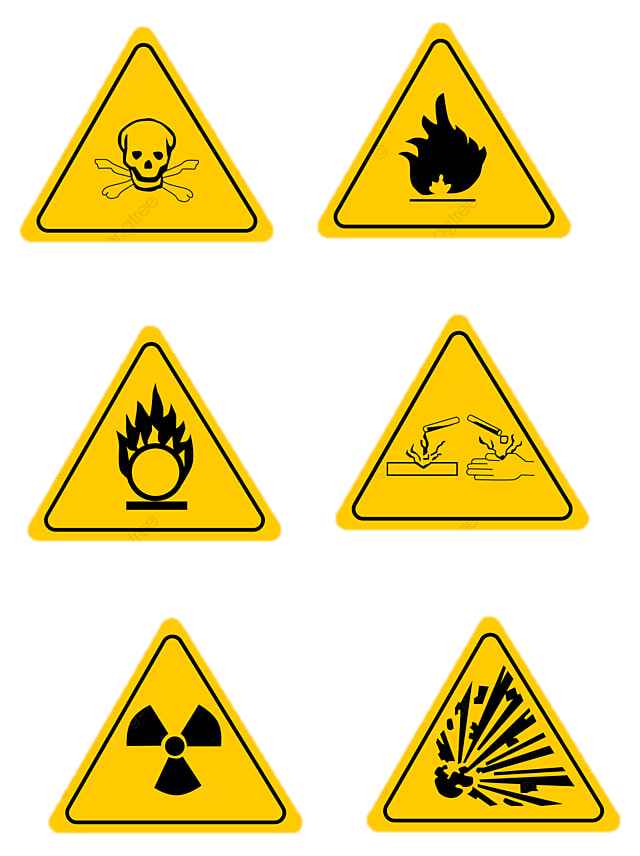 توزيع الملصقات /
يقوم المدرب والطلاب بالصاق الملصقات على الاماكن المخصصة  للادوات والمواد الخطرة مثال : 
1- ملصق المقصات 
2- ادوات قابلة للكسر
3- ملصق المواد الخطرة
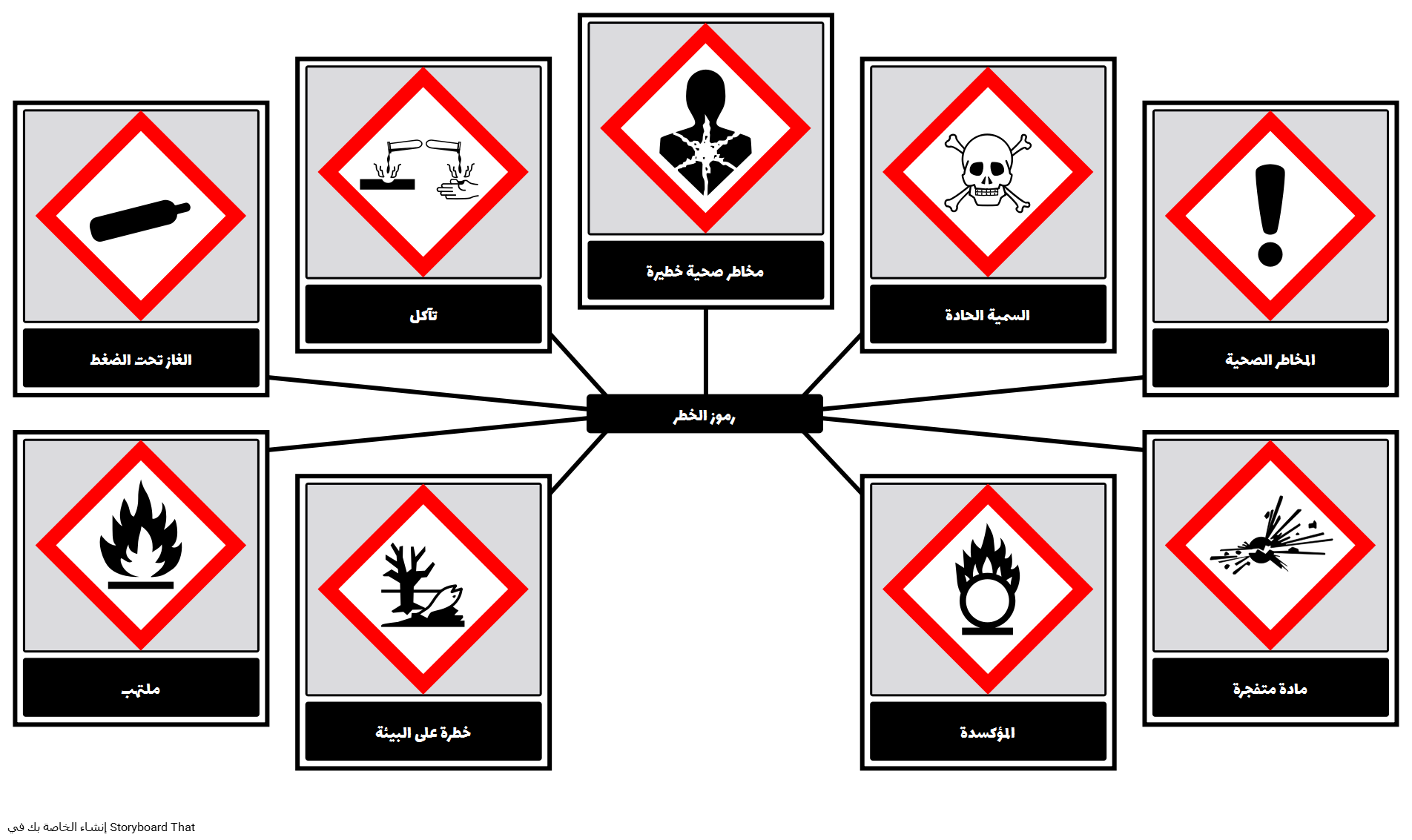 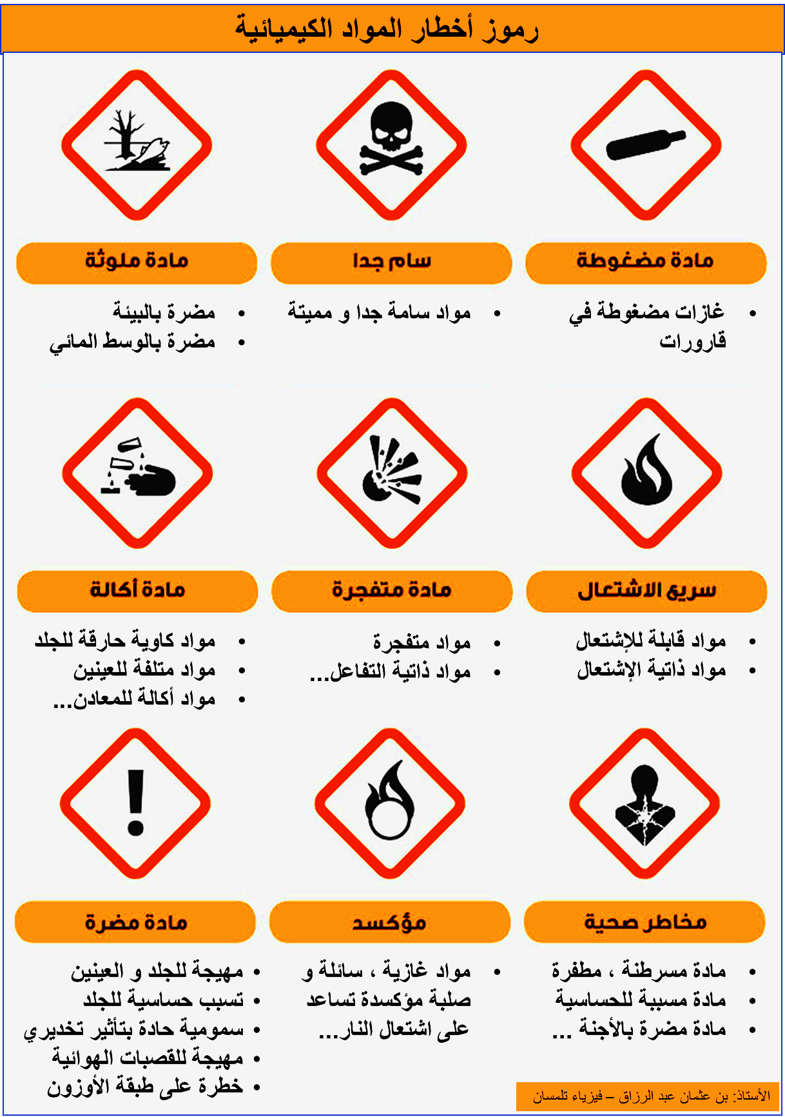